D R Ž A V N A   
M A T U R A   
2020.
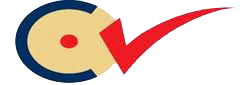 Sadržaj:

Podsjetnik

Postupak provedbe ispita

Rezultati ispita, prigovori na ocjenjivanje, 
   upisi
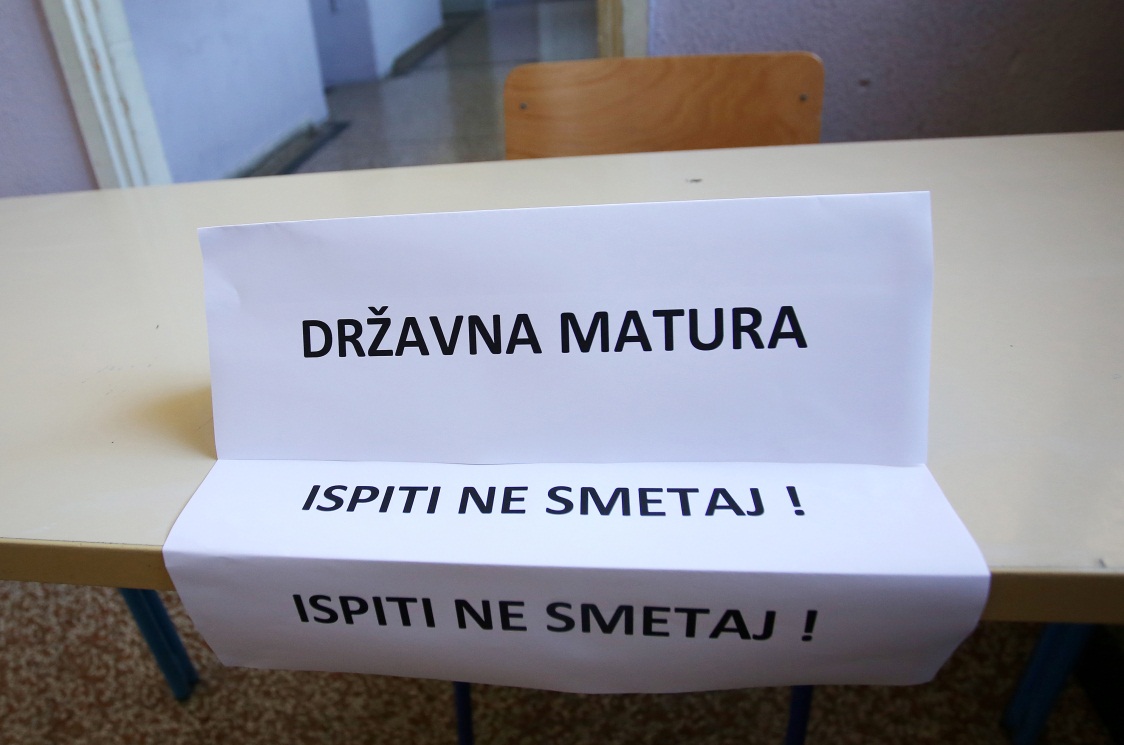 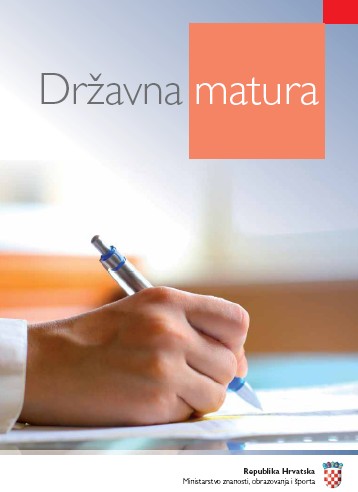 PREMA KALENDARU
ISPITI TRAJU: 
 
od 8.6. do 3.7.2020.
Kalendar
Ispitni katalozi
Pravilnik o polaganju ispita državne mature
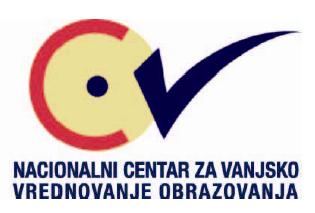 www.ncvvo.hr
AKTIVNOSTI   UČENIKA
V A Ž N O!

Potvrditi ocjene 4. razreda

      od  02.06.2020. do 10.07.2020.
Česti upiti
Izgubljeni PIN i TAN: 

        SMS:   OPET na br. 666 555
Nemogućnost prijave u SRDM
Nevažeći podatci za prijavu 
– zatražiti nove na vratarnici
Prijaviti studijske programe (max 10)  
               prema osobnoj listi prioriteta
Do 20. SRPNJA 2020. do 12.00 sati

(paziti na rokove koje su propisala pojedina učilišta – mogu odrediti raniji rok prijave ako provode dodatne provjere koje se boduju za
   upis)
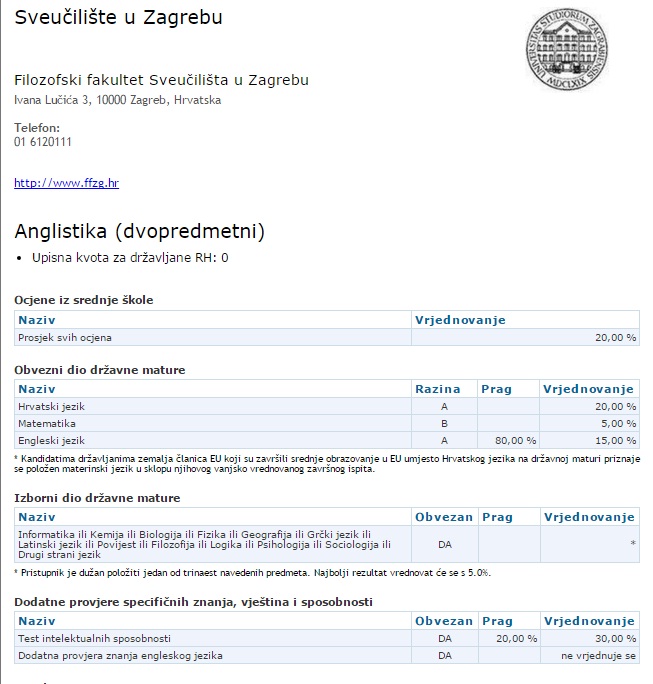 Rok prijave:
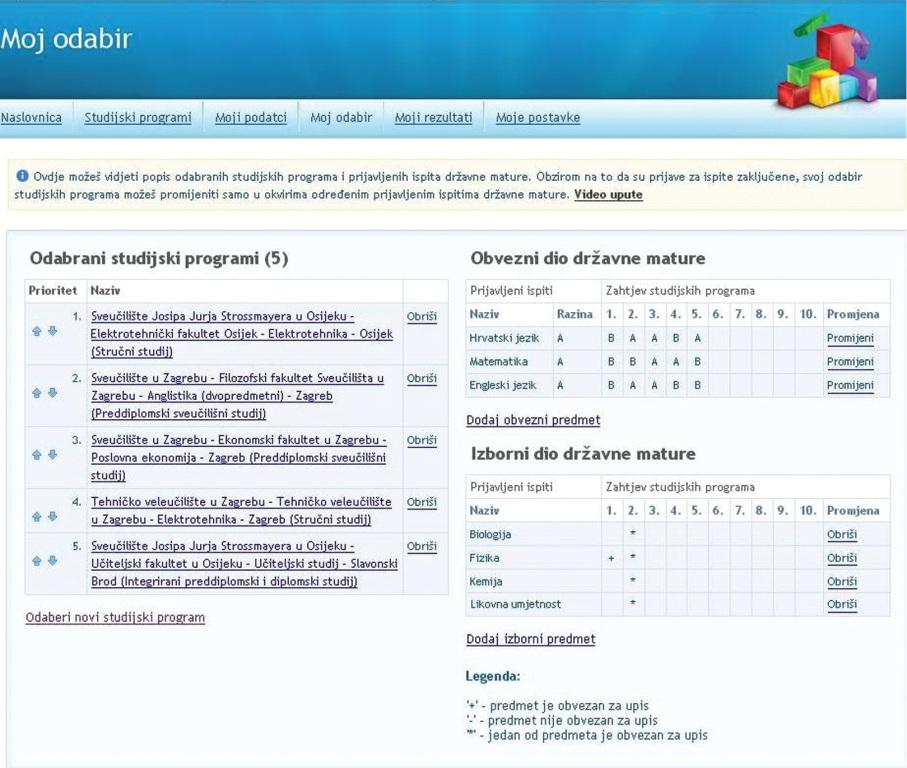 DA
DA
DVOPREDMETNI STUDIJI
1 studijski program
Geografija (dvopredmetni)
Anglistika(dvopredmetni)
Povijest (dvopredmetni)
          Pedagogija (dvopredmetni)
          Filozofija (dvopredmetni)
          Pov. umjet.(dvopredmetni)…
Nepravilan poredak dvopredmetnih 
studijskih programa
(1+5)/2=3. želja
DA
Pravilan poredak dvopredmetnih 
studijskih programa (pravo upisa pov. i eng.)
DA
DA
Pravilan poredak dvopredmetnih 
studijskih programa (pravo upisa pov. i fil.)
DA
DA
Kontinuirano pratiti sve informacije koje se 
    objavljuju na službenim stranicama:
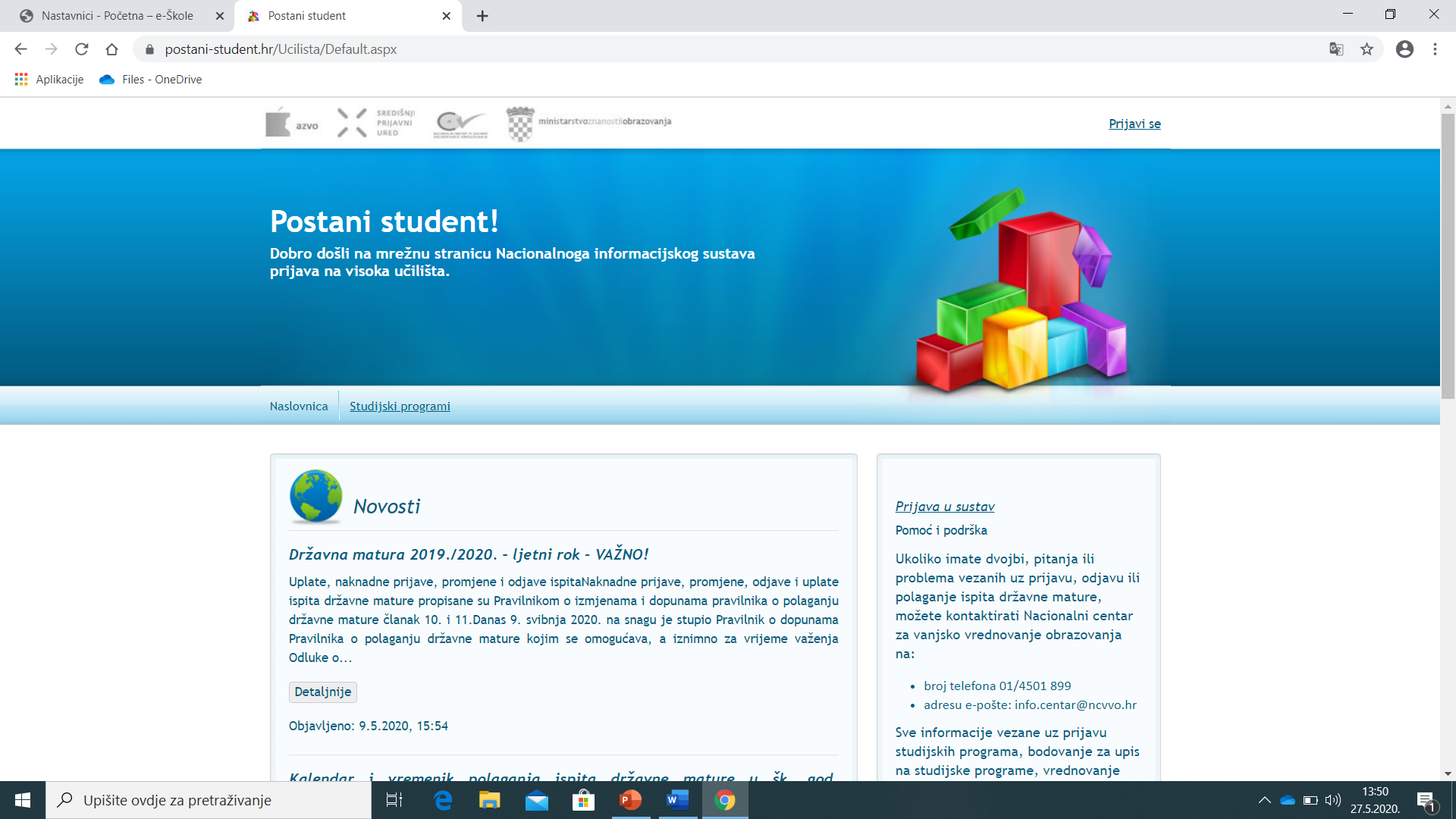 www.postani-student.hr
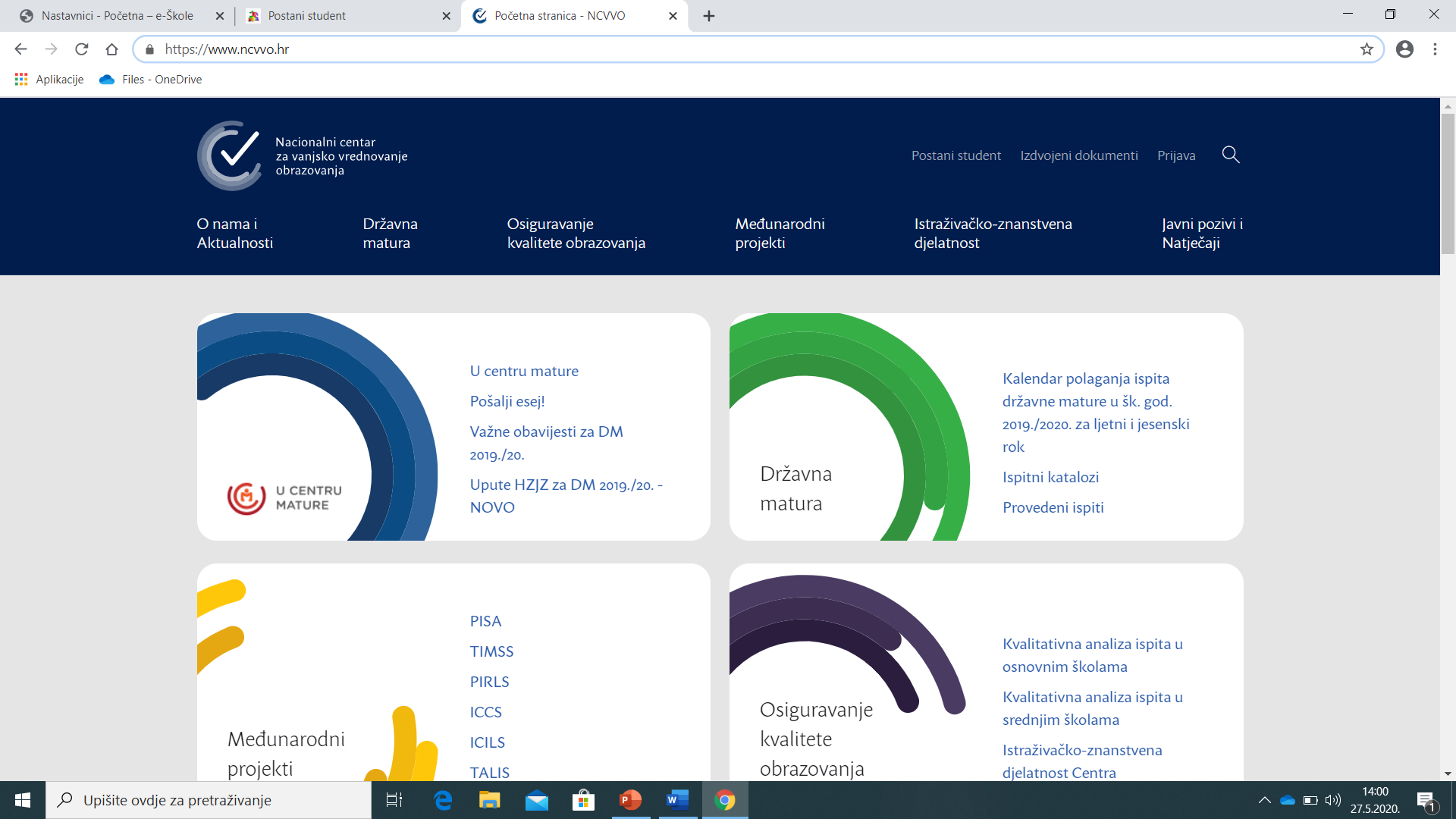 https://www.ncvvo.hr/
ss-ikrsnjavoga-nasice.skole.hr
DODATNE   INFORMACIJE
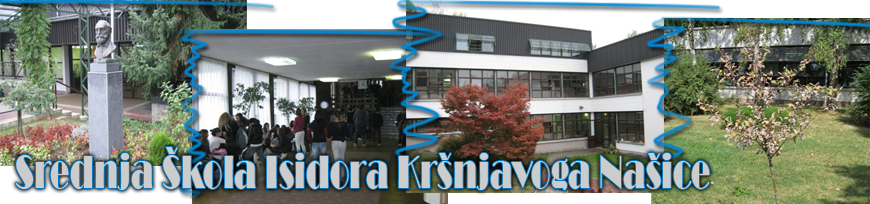 www.studij.hr
mrežne stranice visokih učilišta koje učenici žele upisati (infor. dodatnim provjerama, dostavljanju dokumentacije, upisima)
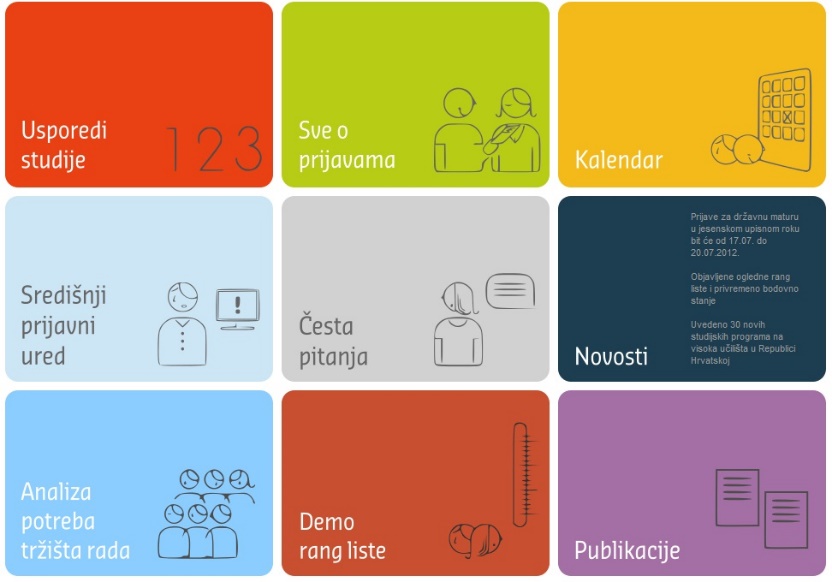 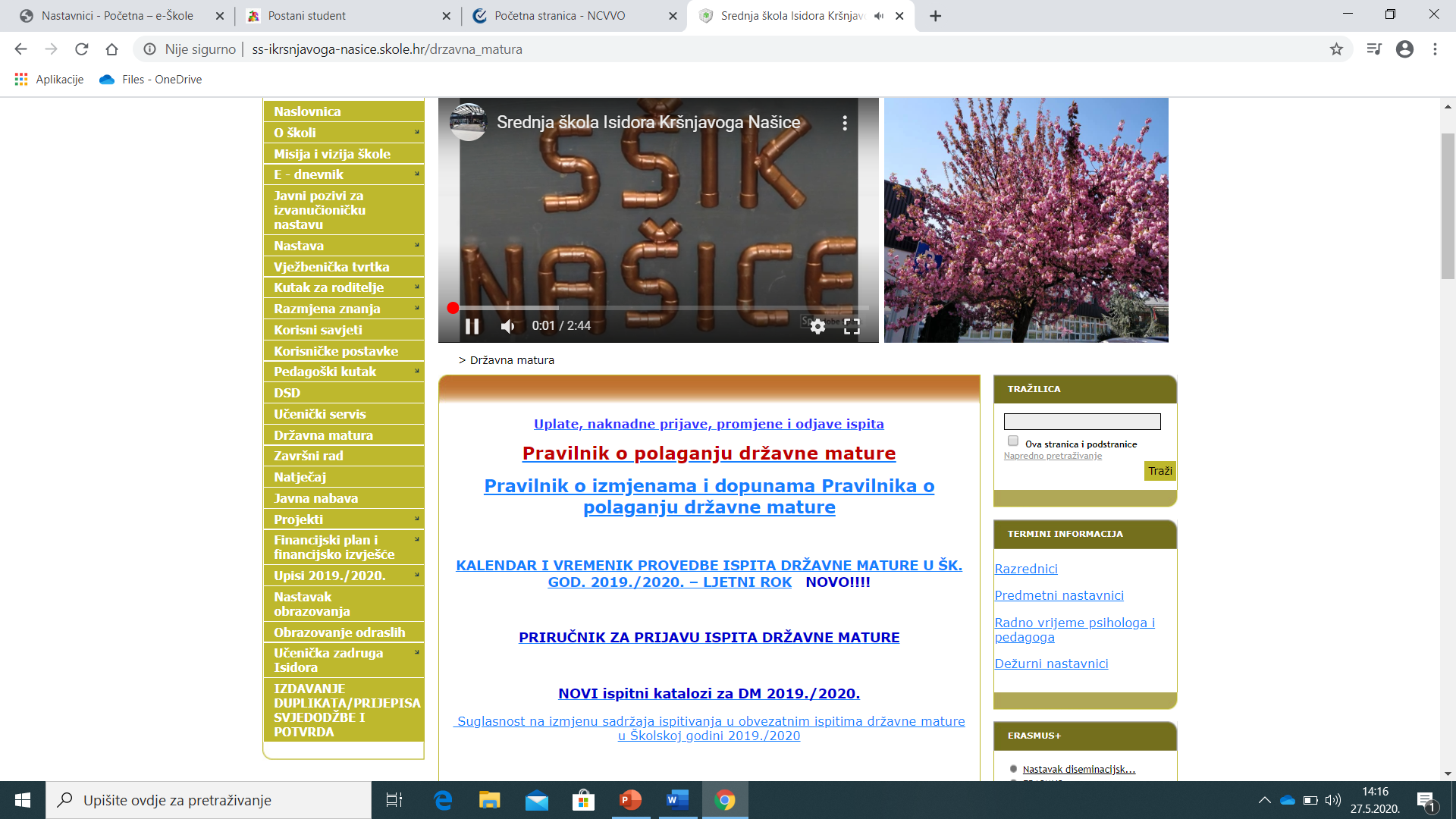